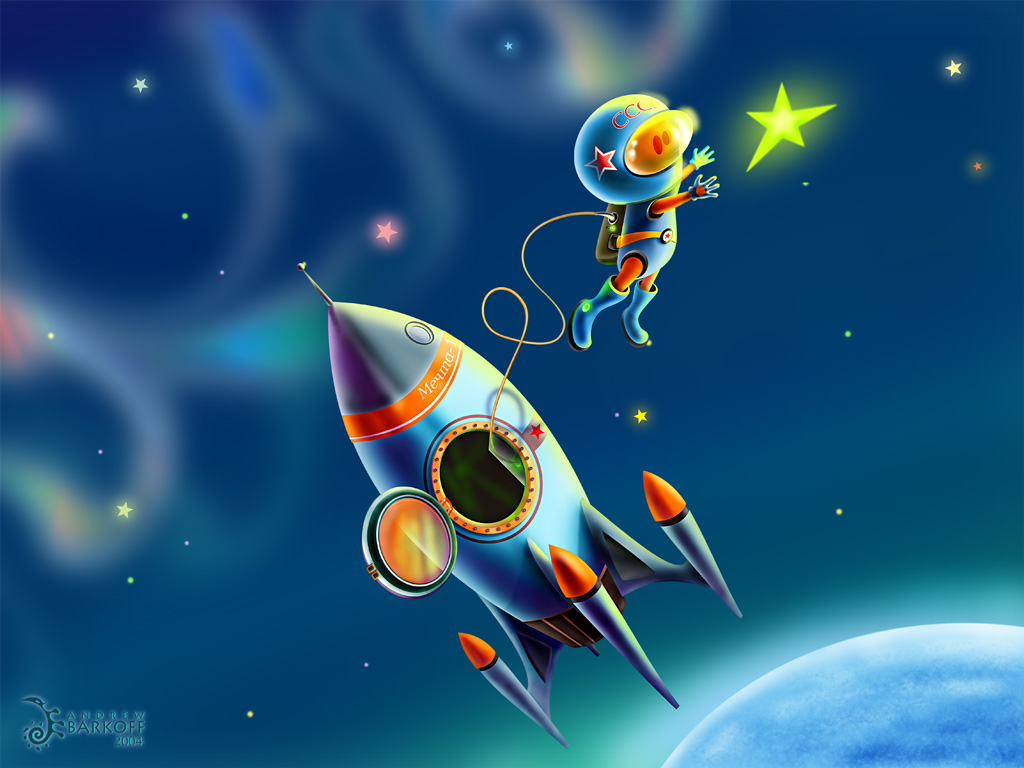 Юрий Гагарин и космос
МДОБУ «Д/С №3 ЛГО»
Полякова Елена
Анатольевна
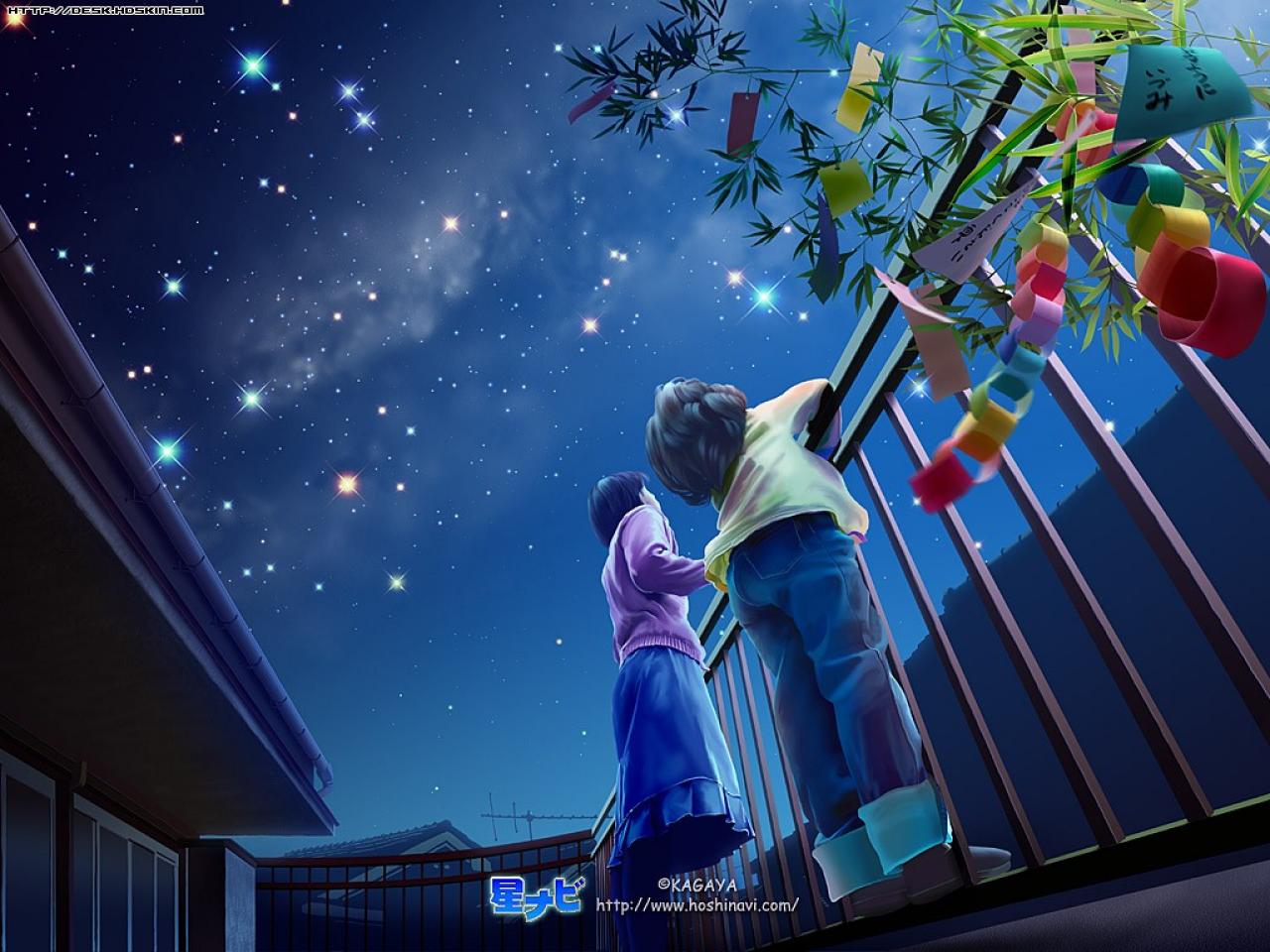 Посмотри в ночное небо!   Там столько красивых звезд!   Люди с самых давних времен любили смотреть на звезды.
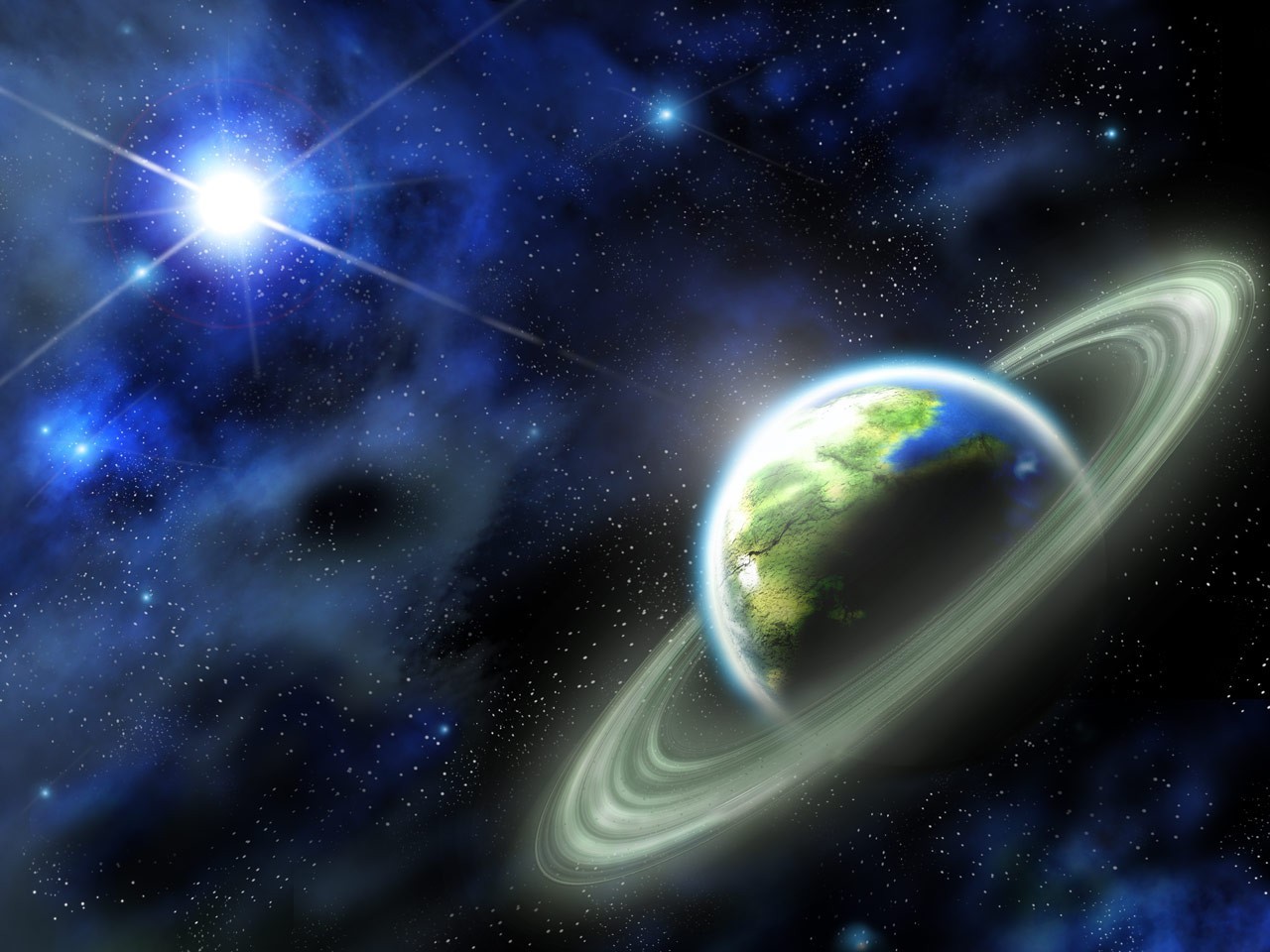 И мечтали побывать среди них…
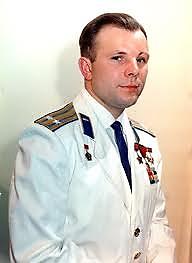 В космической ракете
С названием «Восток»
Он первым на планете
Подняться к звёздам смог
12 апреля 1961 года Юрий Гагарин стал первым человеком в истории, совершившим  полёт в космическое пространство
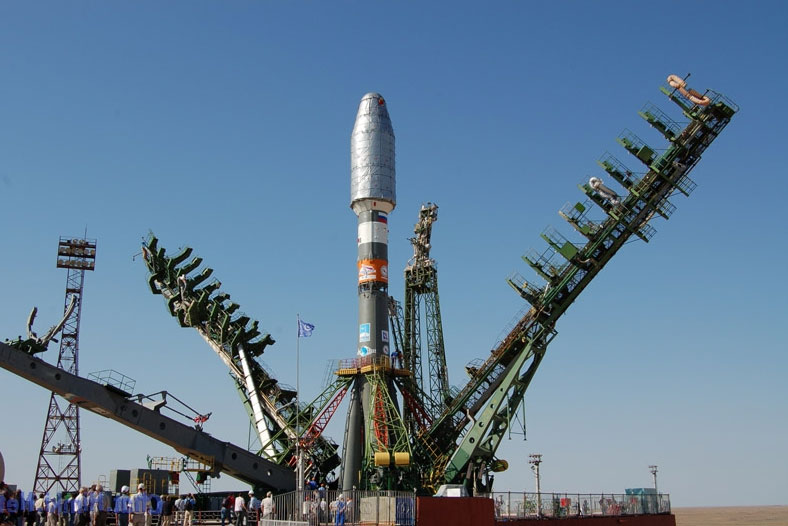 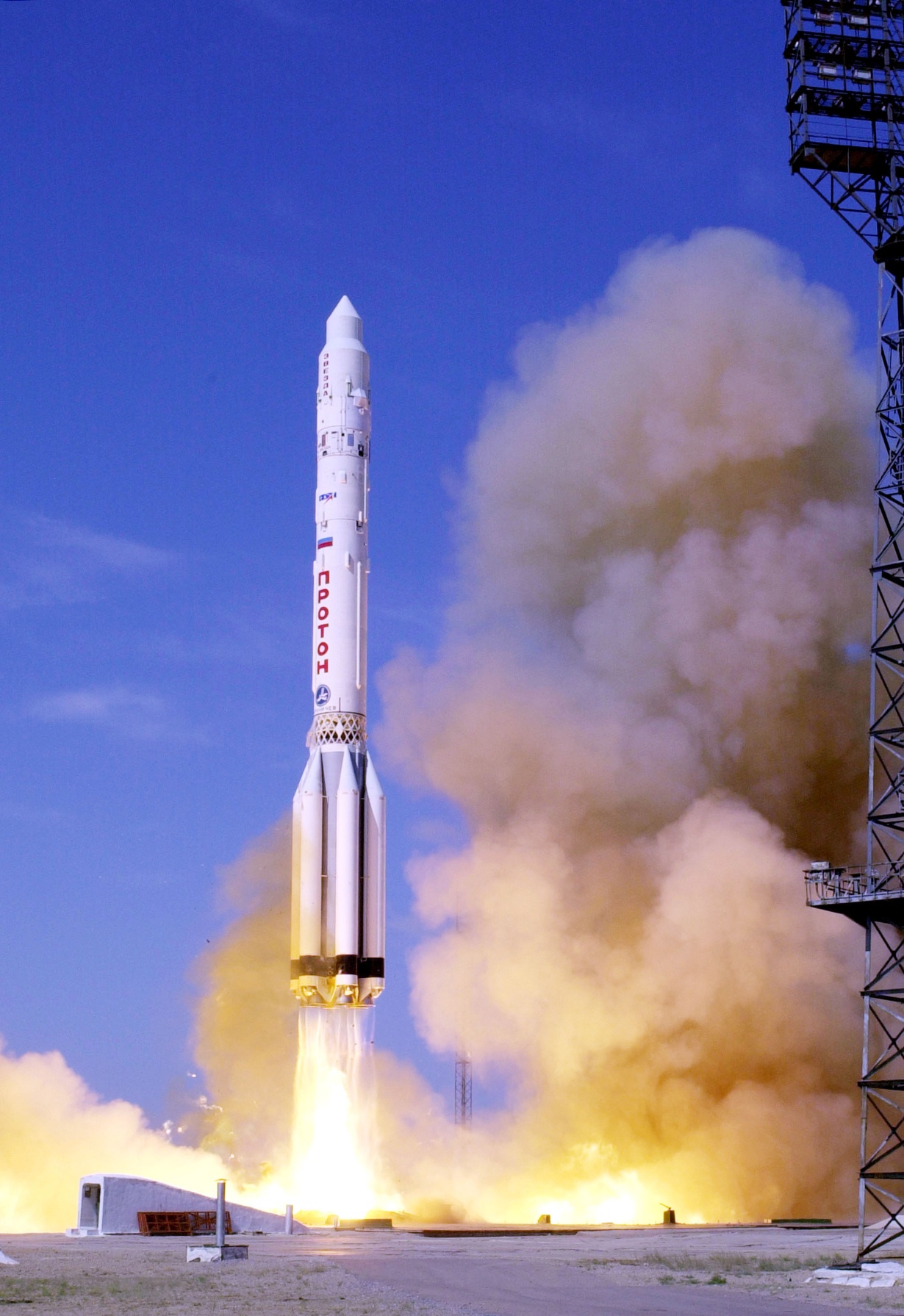 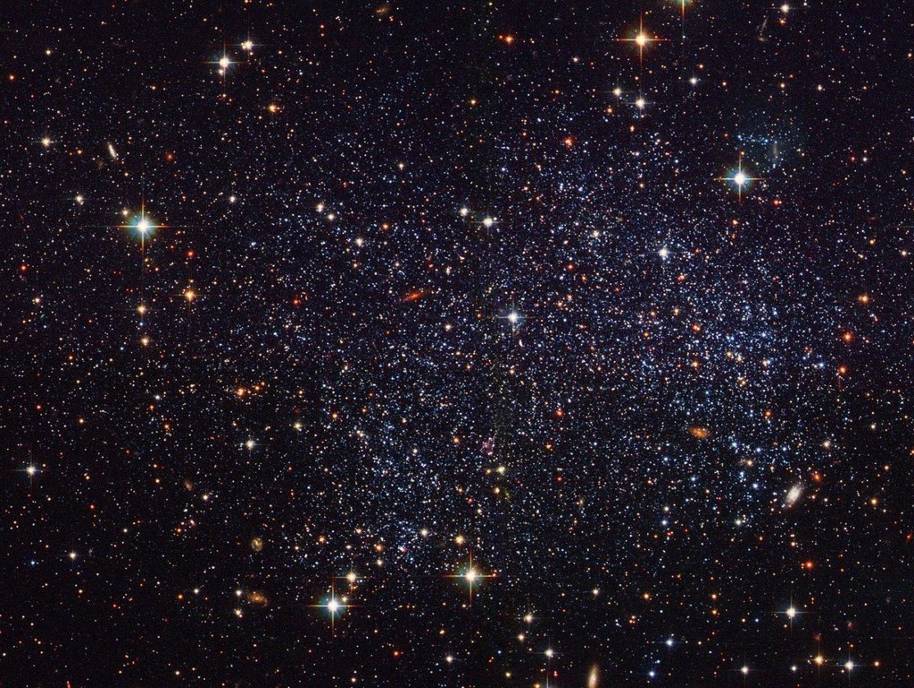 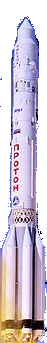 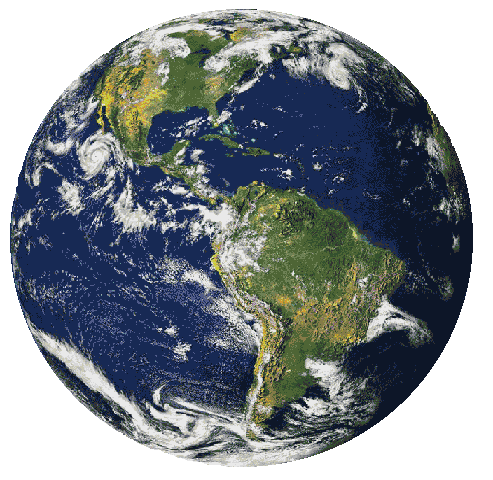 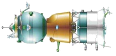 Когда ракета поднимется на нужную высоту и отделится последняя её   ступень, космический корабль летит уже самостоятельно. Он становится искусственным спутником Земли.
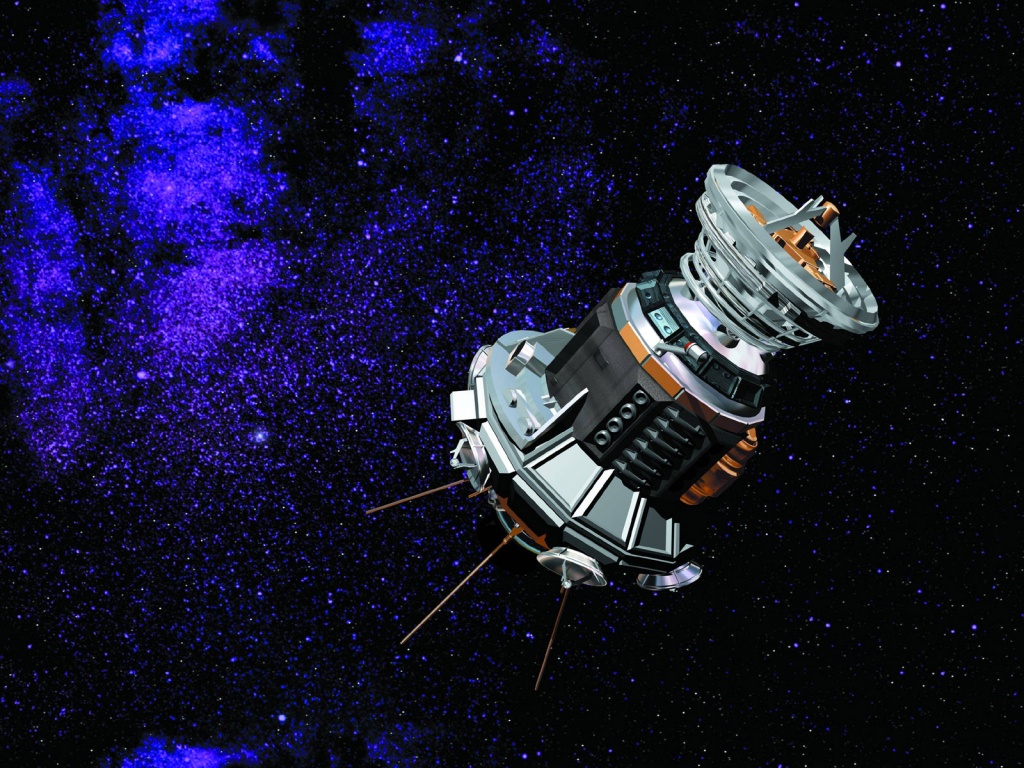 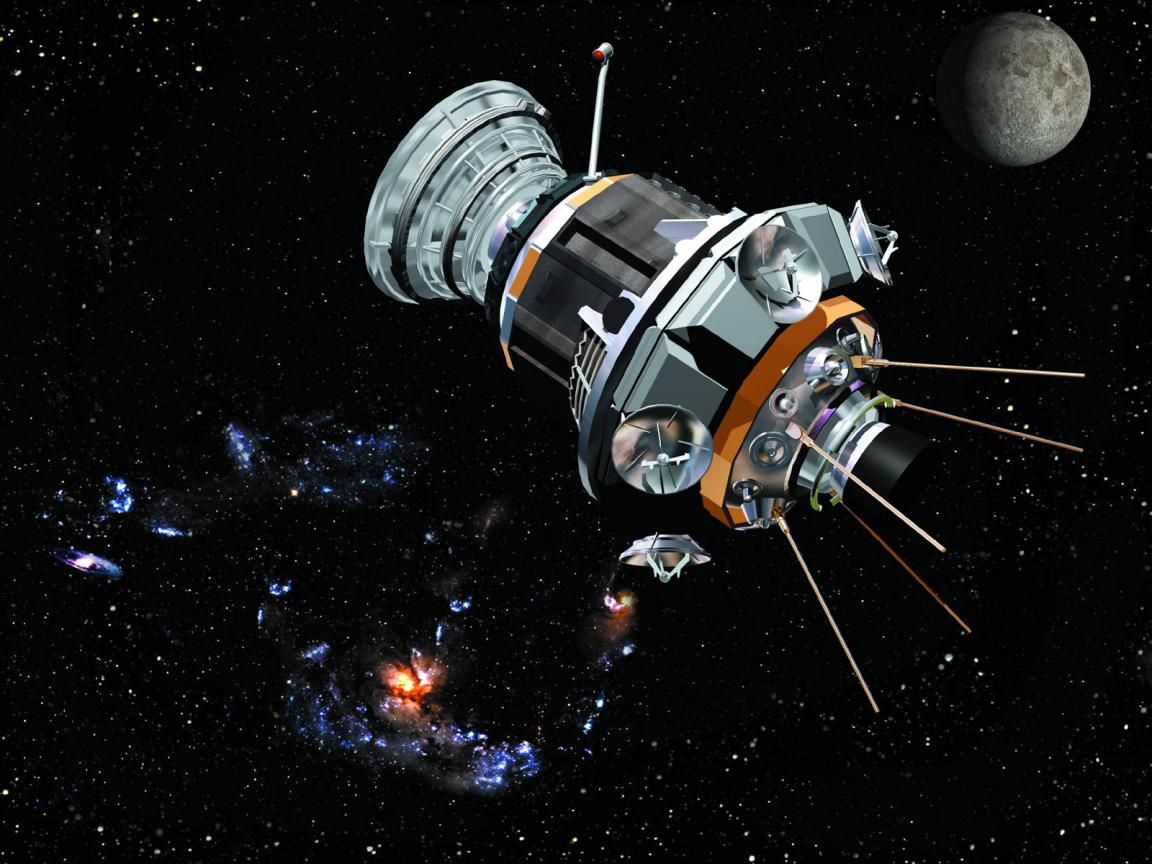 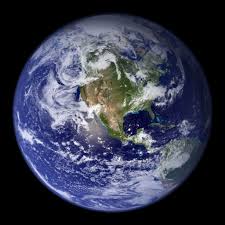 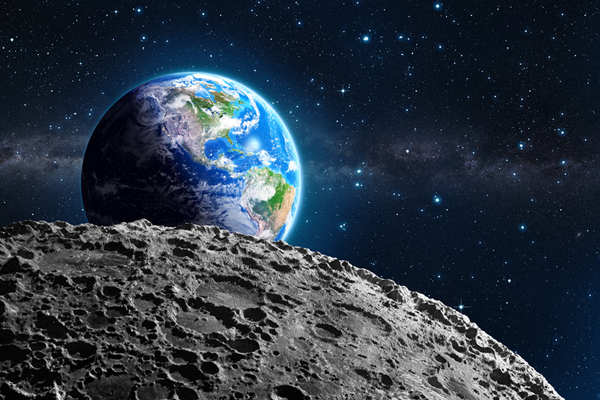 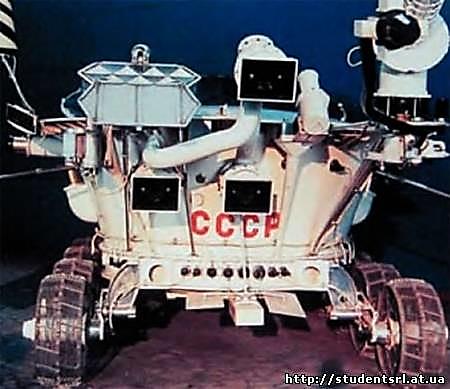 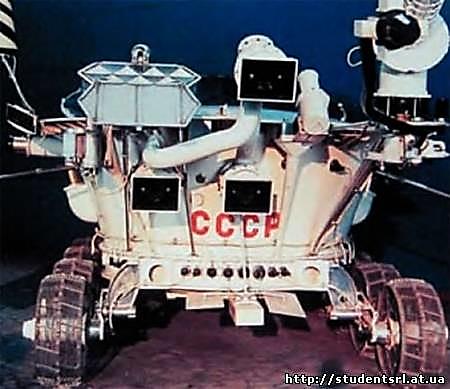 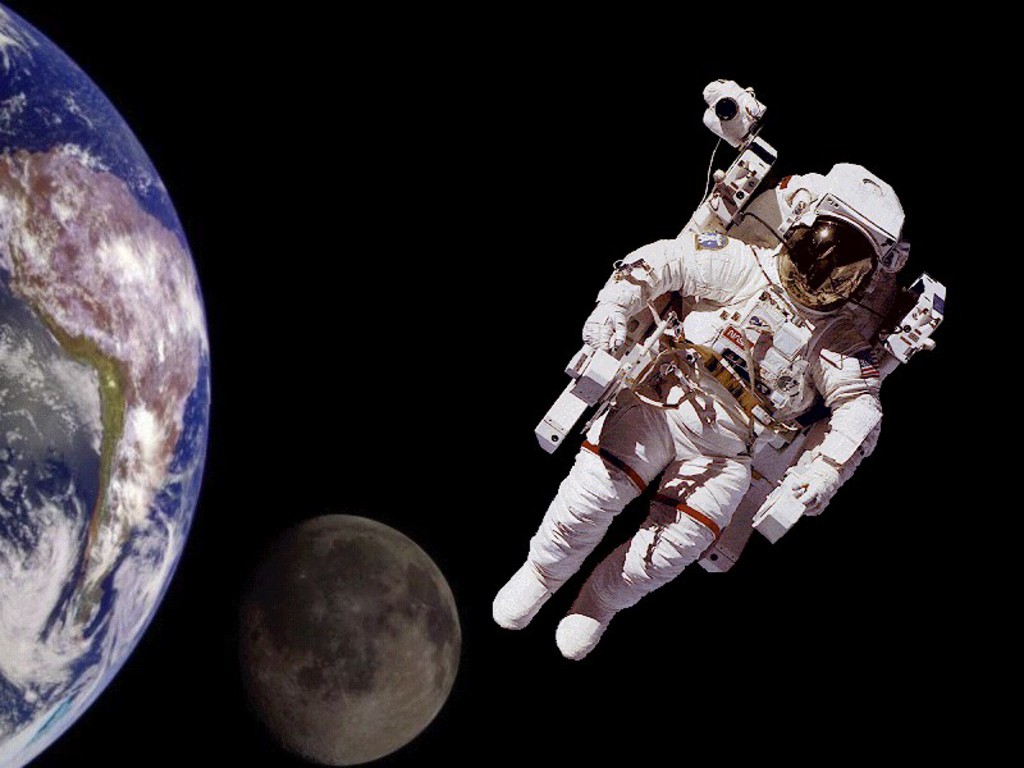 Из орбитального отсека космонавты могут выйти   в открытый  космос
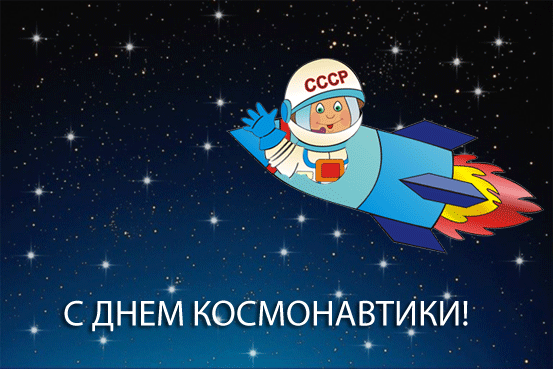